Implementing Research-Informed Assessment Feedback Practice
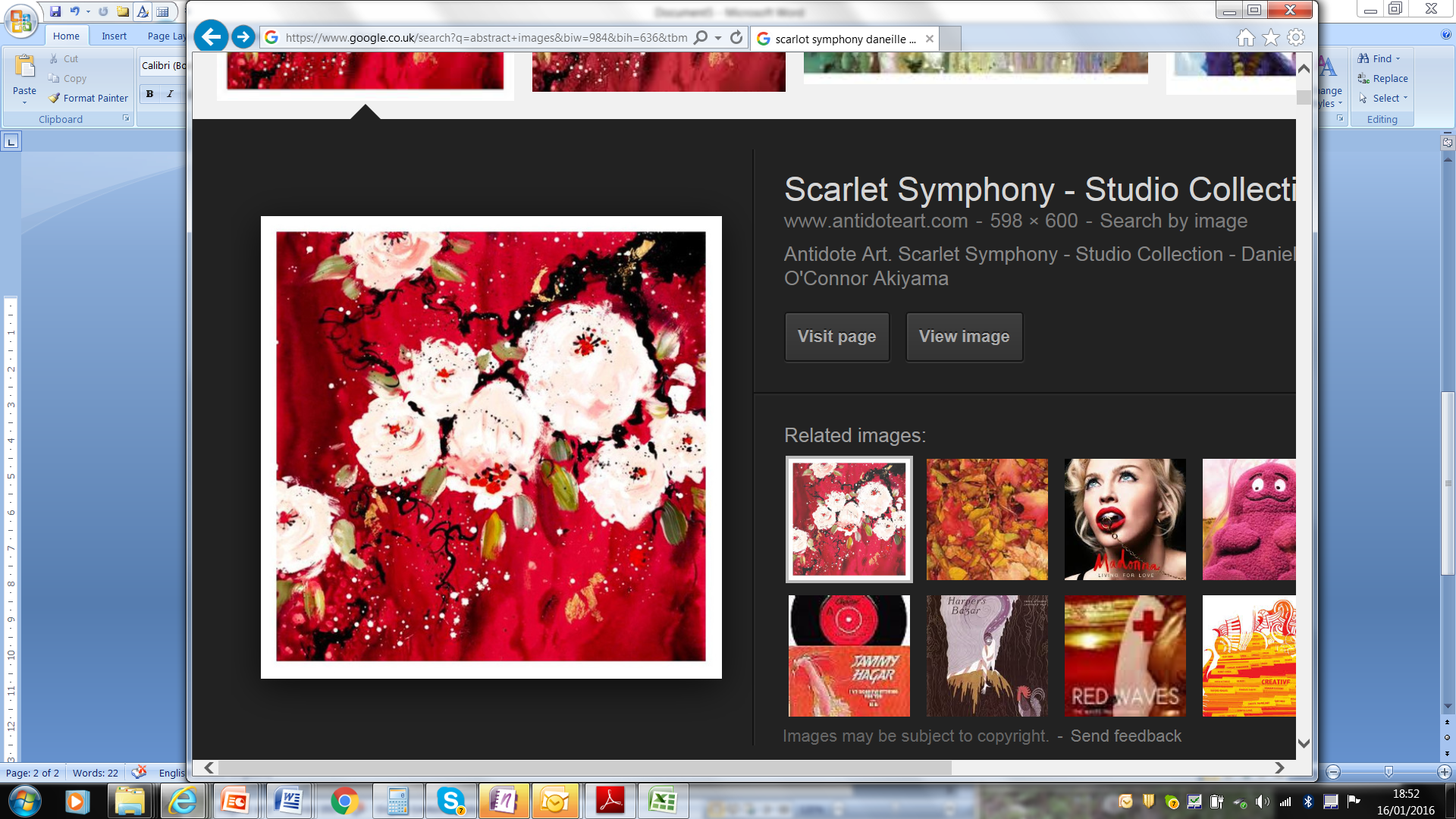 ©Carol Evans
January 21,  2016 Building 32 (2115) 4-5pm
D O’Connor Scarlet Symphony
Outline
What do we know about key principles underpinning effective assessment feedback designs?

What lessons  can we can learn from current innovative assessment designs? 

Can the (EAT) evaluation tool help to explore dimensions of assessment feedback practice?
Does Feedback Work?
usually but not always (DeNisi & Kluger, 2000)

 no simple answer (Shute, 2008)

 no general agreement 	 (Nelson & Schunn, 2008)

 the wrong question to ask (Sadler, 2003, 2010)

BUT - generally agreed principles (Evans, 2013, 79).
http://rer.sagepub.com/content/83/1/70.full.pdf+html
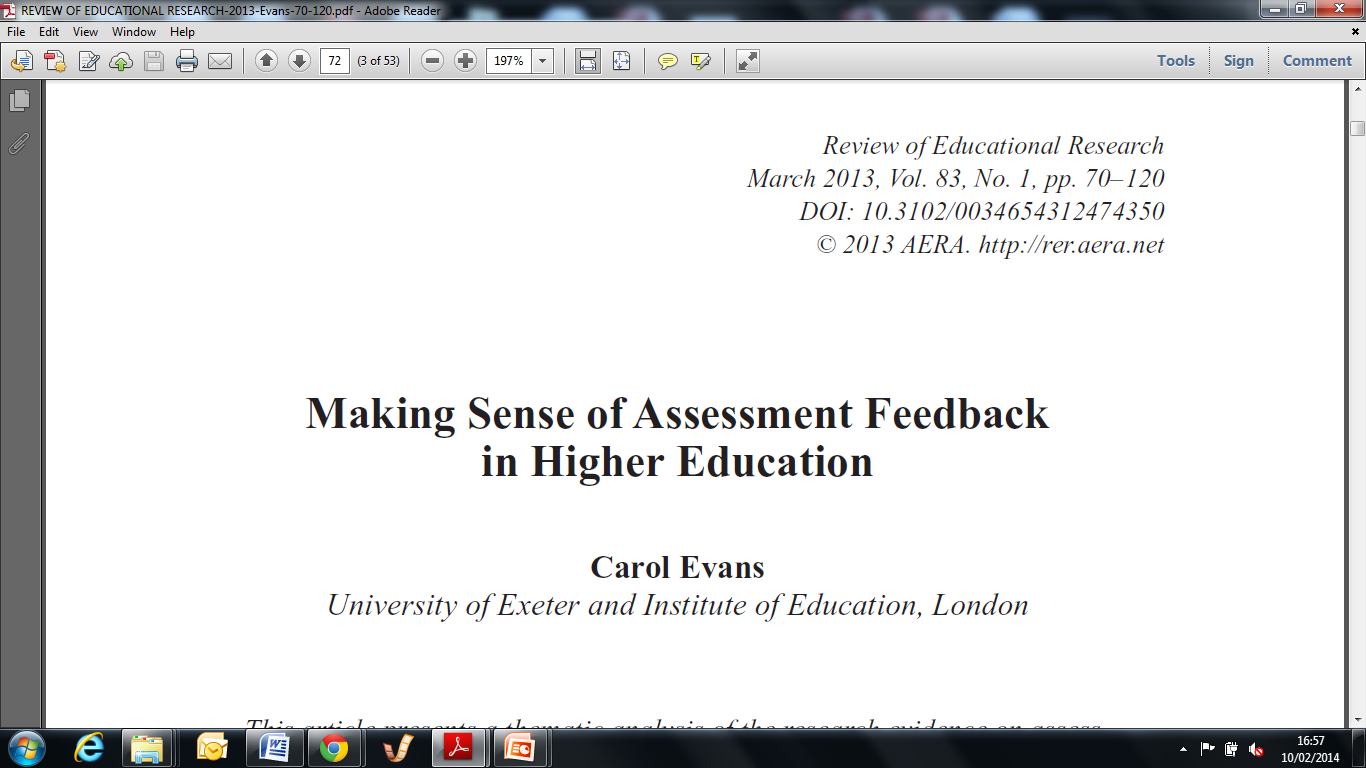 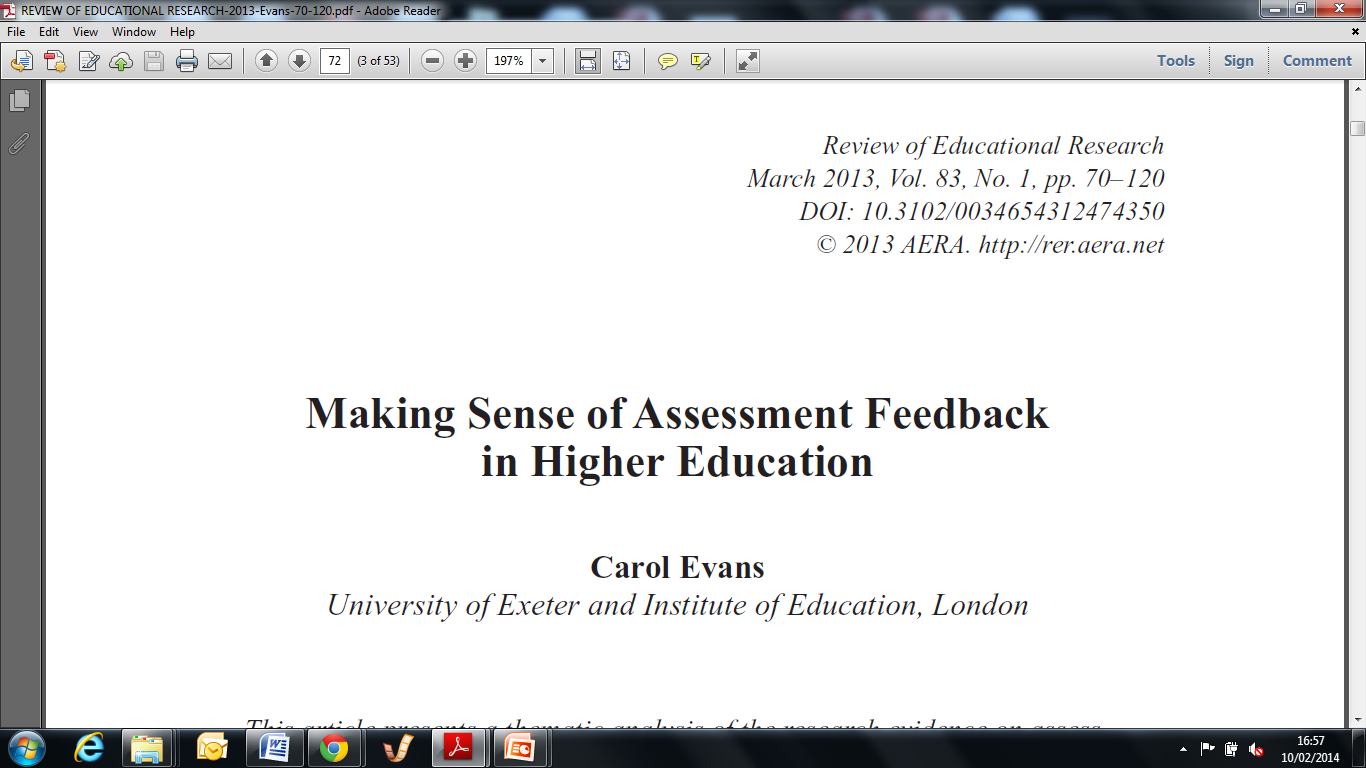 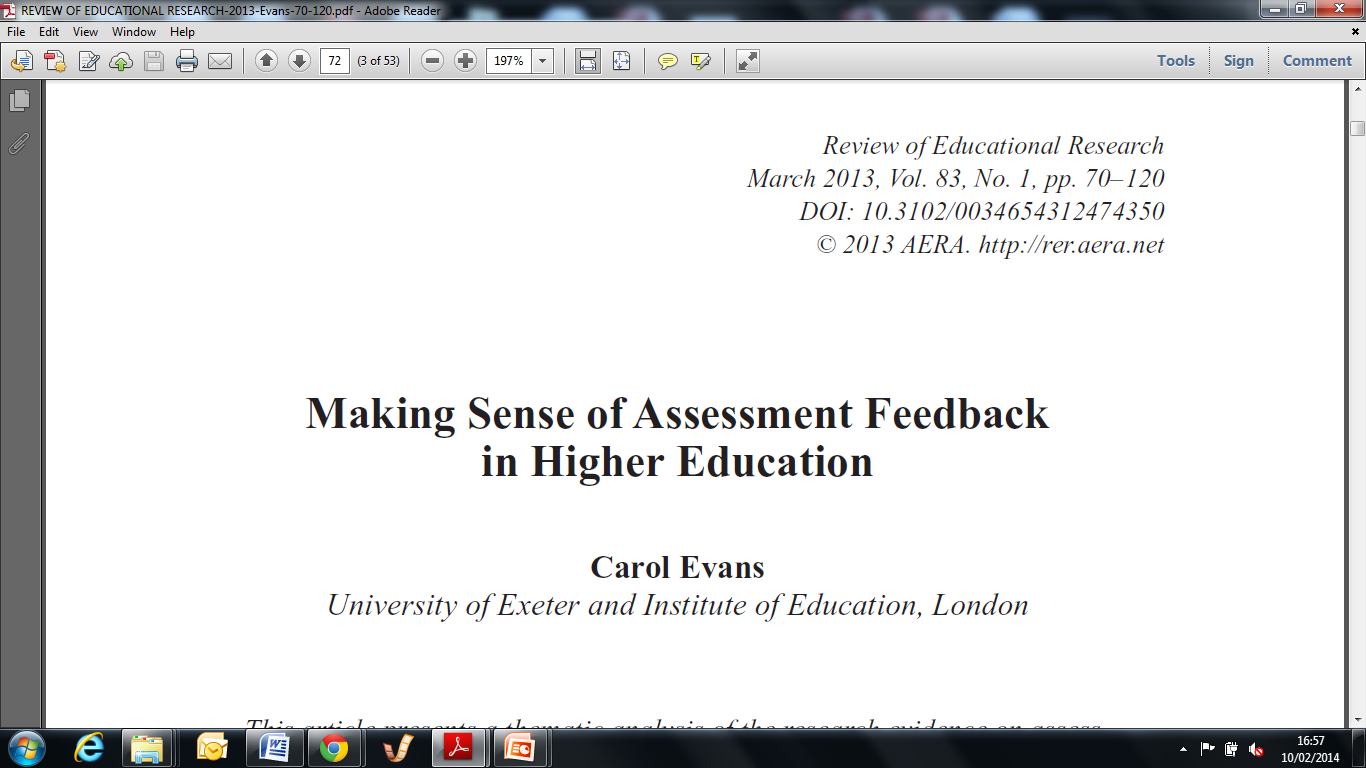 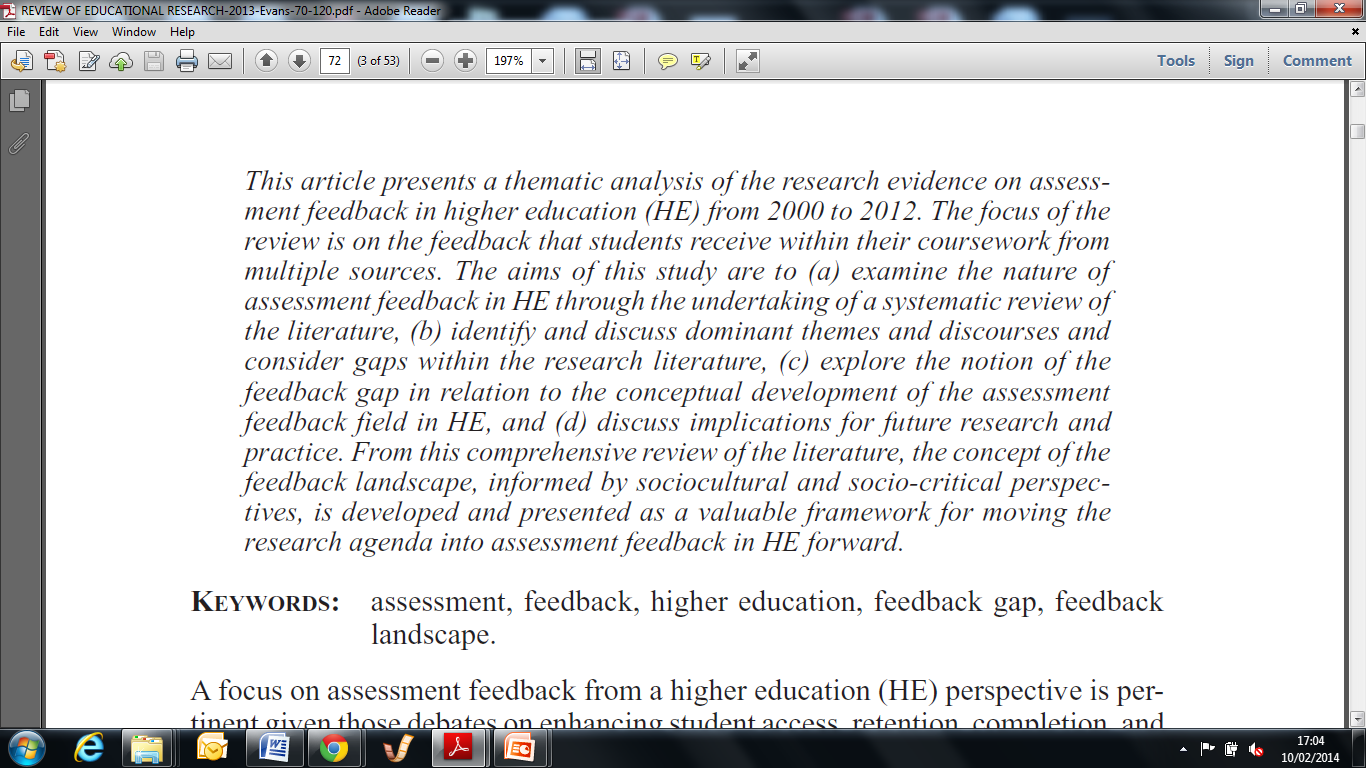 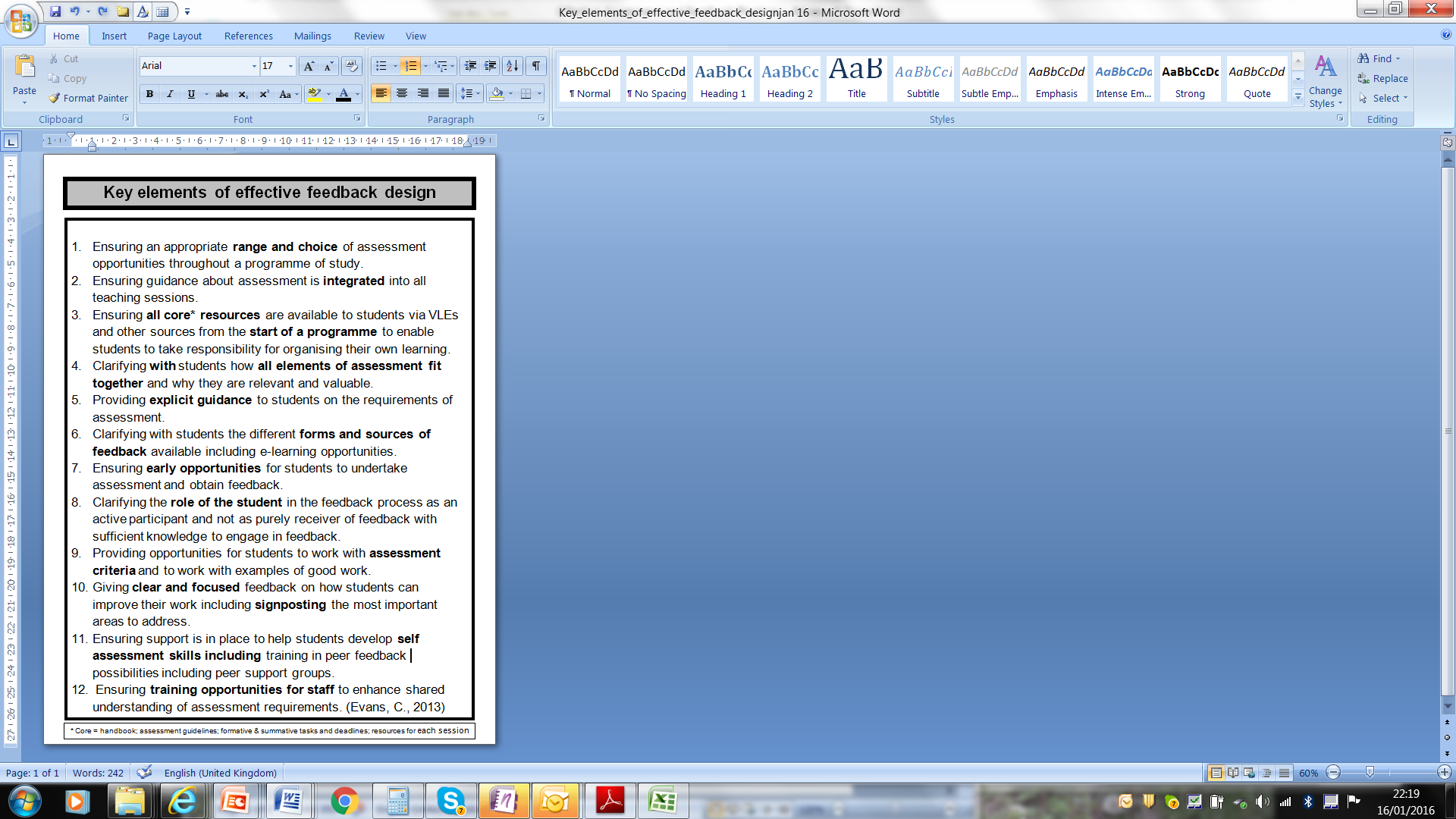 Things to Think About
Different starting points of students and their 	self-regulatory capacity
Volition of students
Feedback histories
Fitness for purpose of assessment & 	feedback
Efficiency 
Sharing intentions
Core Questions
What does student engagement in assessment and feedback look like? 

How can we promote this through holistic assessment designs? 

The emphasis has to be on promoting self-regulatory designs
Feedback Gap
Between receiving and acting on feedback:

 	Complexity of how students make sense of, 	accept, and use feedback;
 	Emotional impact of feedback;
 	Ability to use feedback / appropriateness;
 	Previous experiences;
 	Goals;
 	Beliefs about  the role of feedback;
 	Agency; 
 	Networks;
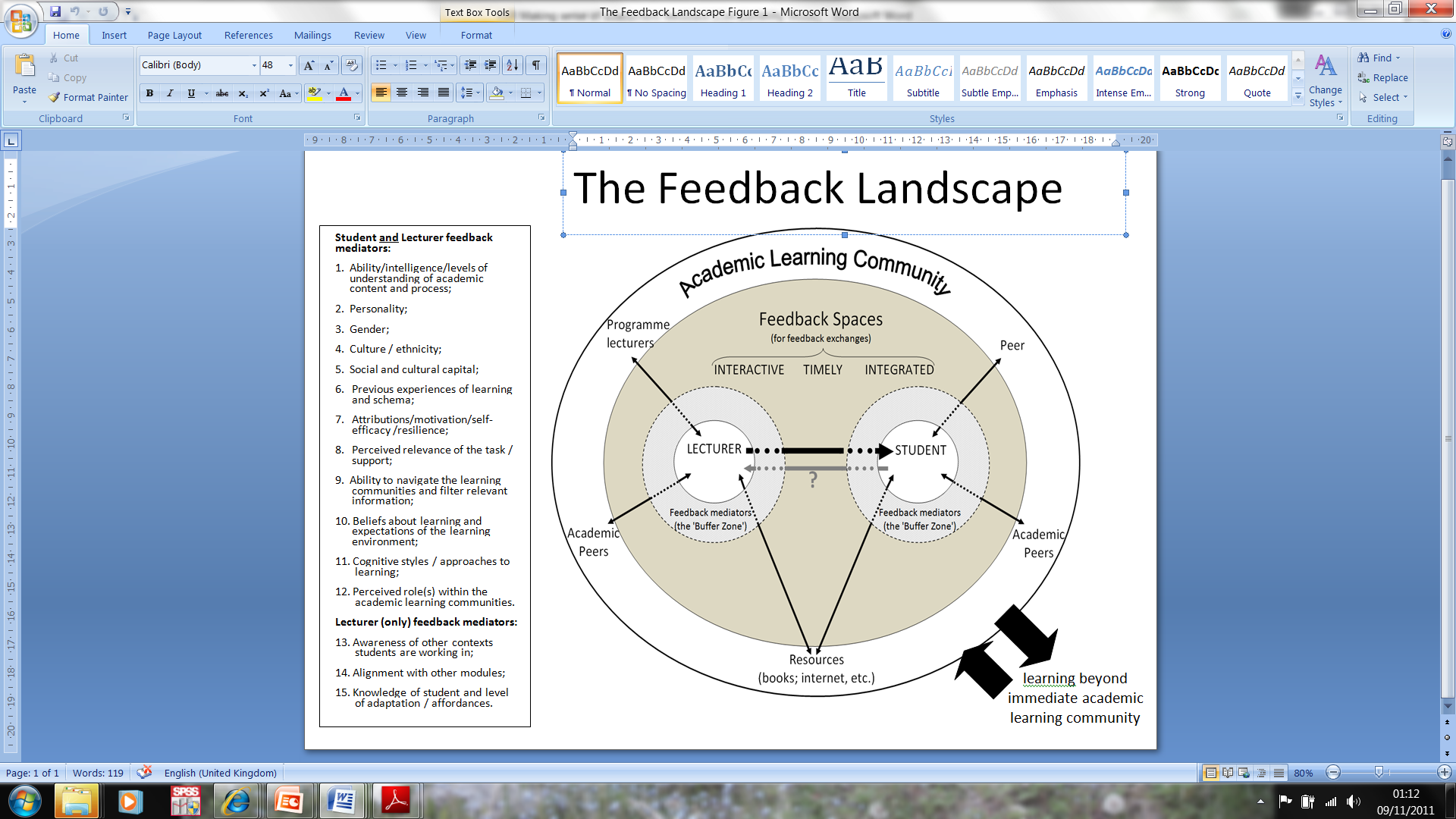 Repositioning Assessment Feedback
Co-constructed nature of feedback as dialogue between students
 	 and lecturers; 
the use of multiple sources of feedback - with the lecturer not necessarily being the dominant source of feedback but more the facilitator of student access to, and navigation and use of networks;
a move from individualistic to collective learning through, for example,  peer feedback mechanisms; 
assessment feedback as a fully integrated element of assessment rather than as a series of isolated events (Boud & Molloy, 2013; Yang & Carless, 2012; Evans, 2013).
Current Considerations
Real Assessment
Students as Partners
Student engagement with peer learning
Role of research – inquiry based learning
Meaningful Products
Transfer
Employability 
Deep Learning
Manageable
https://www.heacademy.ac.uk/resource/engaged-student-learning-high-impact-strategies-enhance-student-achievement
A Personal Learning Styles Pedagogy Approach
(A)  	Exploration of student and lecturer beliefs about the value of a specific  assessment feedback approach 
(B) 	An appreciation of the fact that learners have different needs in relation to assessment feedback practice and an awareness of difference in relation to how individual’s process  information and the relevance of this to feedback. 
(C)	It is research informed and considers feedback, feedforward and feed up.
(D) 	The promotion of student and lecturer agency ; an increasing emphasis on the nature of the role of the student and lecturer in feedback exchanges; the importance of, and strategies for, supporting students in developing self -assessment skills.
(E) 	Assessment feedback is seen as an integral part of learning and teaching.
References
Waring and Evans (2015) Understanding Pedagogy http://www.amazon.co.uk
/Understanding-Pedagogy-Developing-critical-approach/dp/041557174X 



	Evans, C., & Waring M. (2015). Using an informed understanding of styles to enhance learning and teaching in 21st century learning environments. In: R. Wegerif, J.  Kauffman, and L. Liu.  Handbook of Research on Teaching Thinking (pp. 137-150). London: Routledge.


What lessons  can we can learn from current innovative assessment designs

Can (EAT) evaluation tool help to explore dimensions of assessment feedback practice
Cultivating a Deep Approach to FB / FF
Meaning making – ‘understanding principles v going 	through the motions’

   	Self management (prioritising workload / targets)

 	Perspective (making sense of feedback – filtering)

 	Noticing (making the most of opportunities)

 	Resilience (self awareness – self monitoring)

 	Management of personal response to feedback (fit  	within 	organizations/personal adjustment – self-concept/  	identity)

 	Personal responsibility in FB/ FF process 

 	Adaptability (ability to transfer and adapt feedback to 	different contexts)
 	Forward Thinking (Evans, 2013b)
Making Effective Use of Feedback
Focused specific feedback
Student engagement: students asked to request 3 things they wanted feedback on.
No feedback on full drafts – just on proposal outlines – done early on in programme.
Identification of networks of support at start.
Direction to networks.
Information sent prior to all taught sessions with key tasks.
Students asked in summative work to reflect on how they have met the criteria; what areas they still have issues with; where they would like more support; effectiveness of their feedback to others and how they have used feedback received.
Explicit discussion of learning process: self-regulation; assimilation into professional learning communities.
Authentic assessment – based o n what the students had identified as a priority in order to develop themselves within and beyond HE.
Foci for research
Identification & interpretation of student learning transitions in relation to receptivity to and ability to use and give feedback;


Dynamics involved in both the giving and receiving of feedback;

Cognitive and affective dimensions in interpretation of feedback;
 

Relationships between individual and contextual variables (with greater attention placed on the subject specific requirements of feedback and roles of culture, gender and other ILDs);


Role of feedback in the development of self-concept (Bereiter, 2002);

Nature of feedback networks and communication flows;

Specifics on how tools can be used to assist development of co- and self-regulation.
Exploring Practice
in the workload model?
Assessment Practice Foci
Assessment Tool (EAT)

12 dimensions related to 3 key areas: 

		Assessment Literacy (AL)

		Facilitating Improvements in Learning: 	Feeding Forward and Up (FIiL)

		Holistic Assessment Design (HAD)
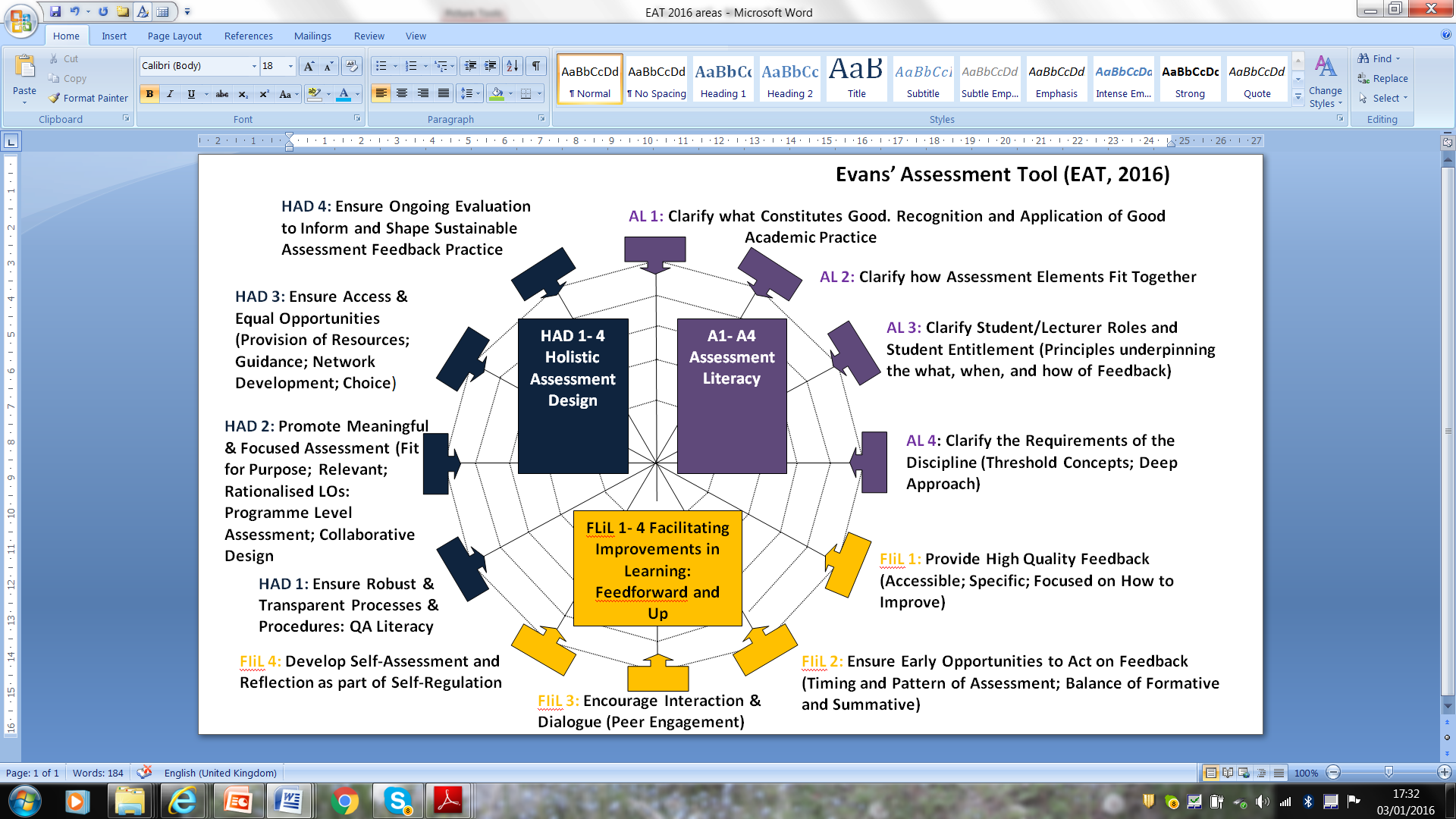 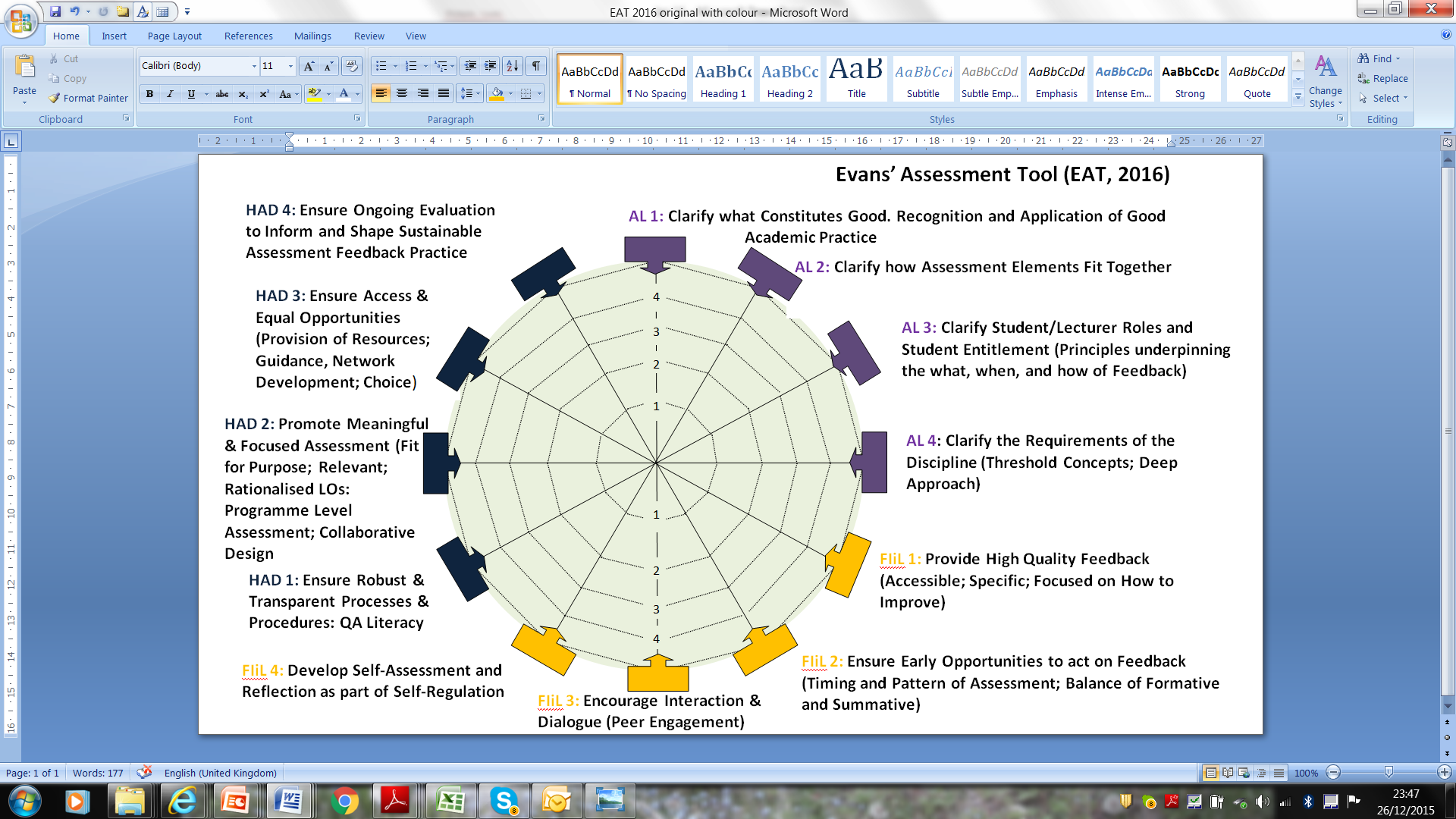 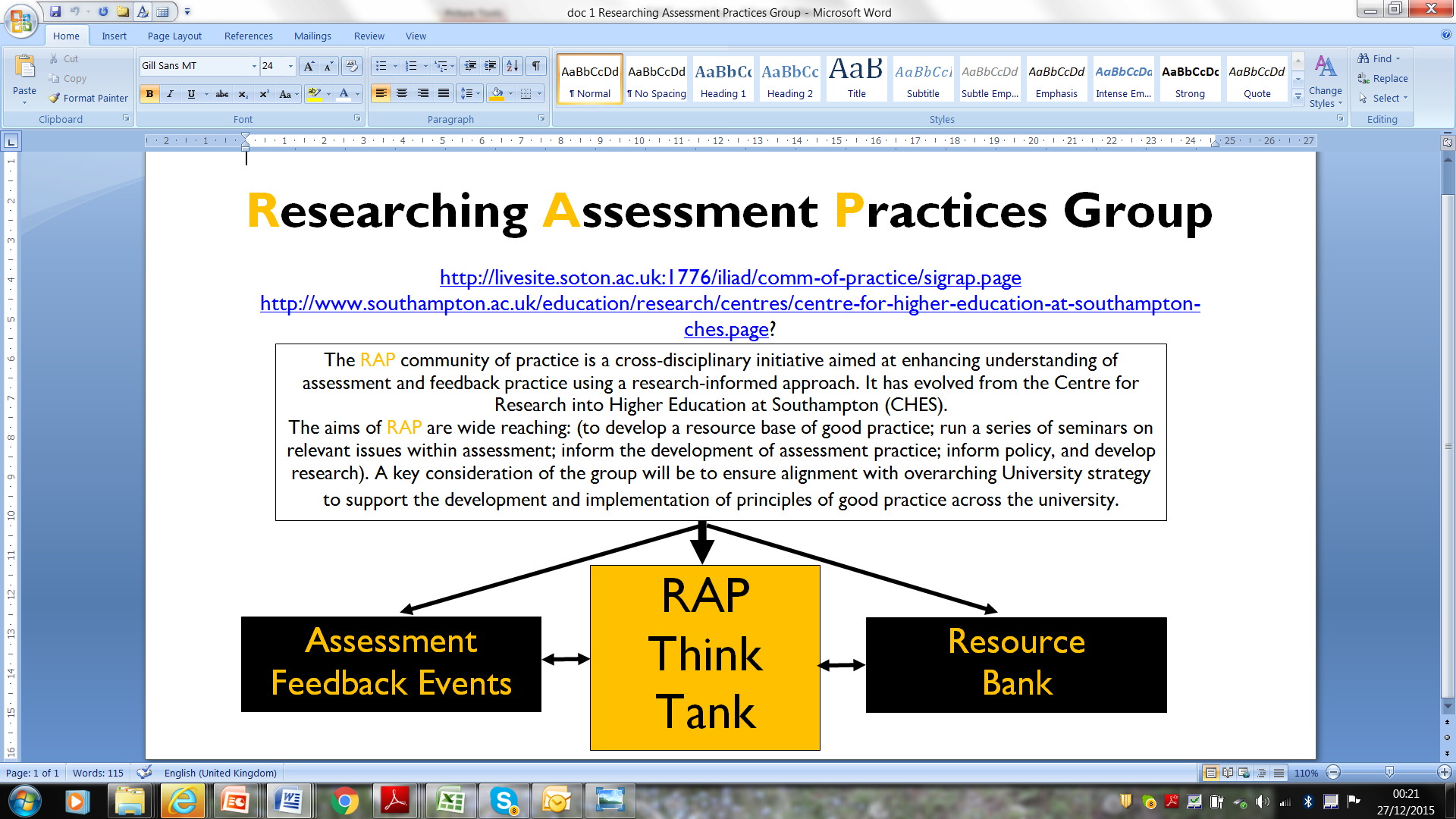 Bespoke training
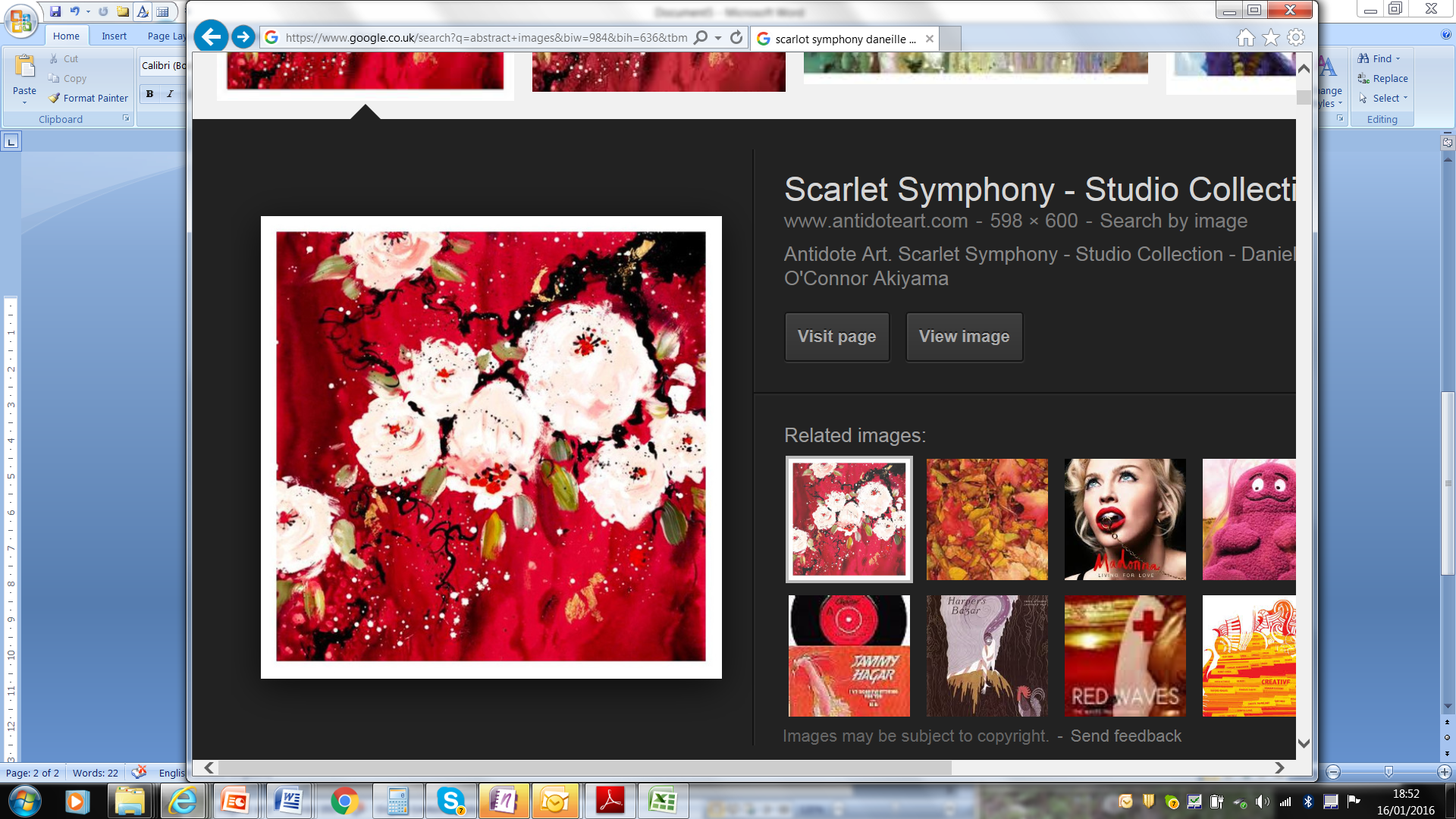 Contact (c.a.evans@soton.ac.uk) if you want to be a RAP discipline representative / and or to join the RAP mailing list